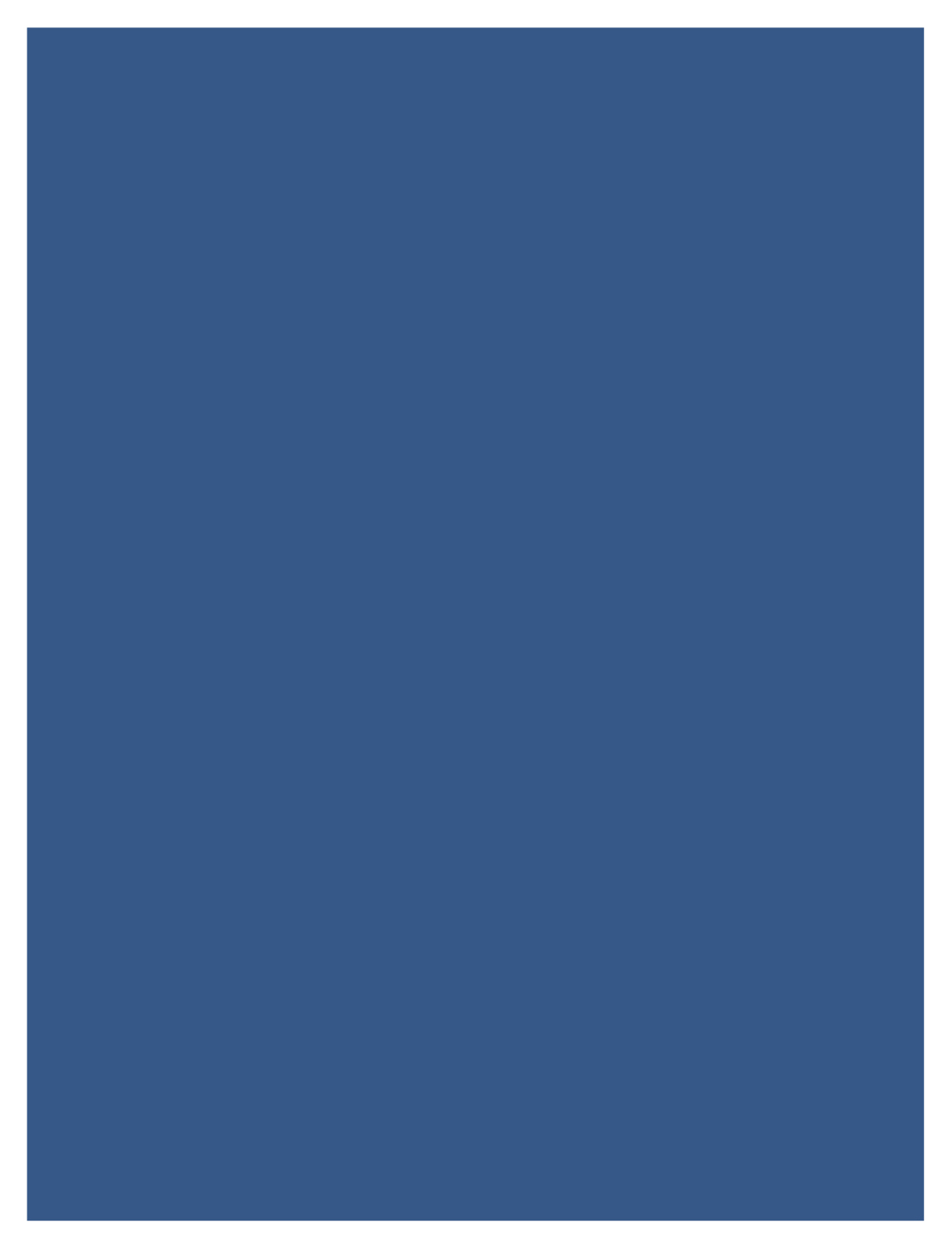 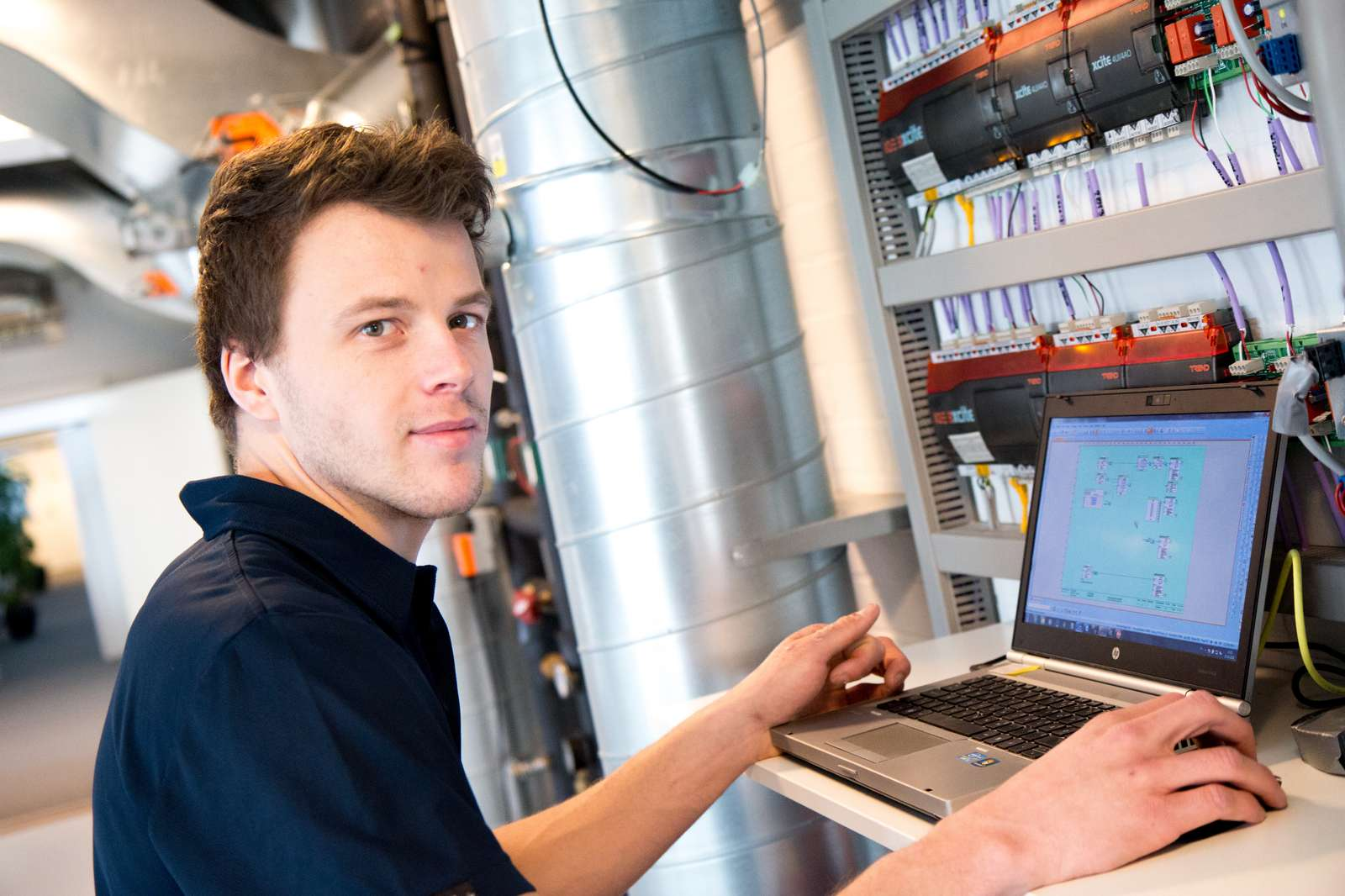 Klik på ikonet for at tilføje et billede
Kend mulighederne i overenskomsterne

ServiceLederuddannelsen Modul 3
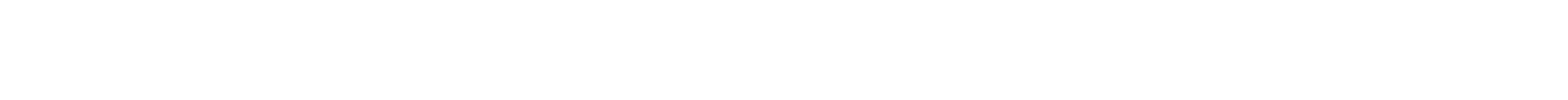 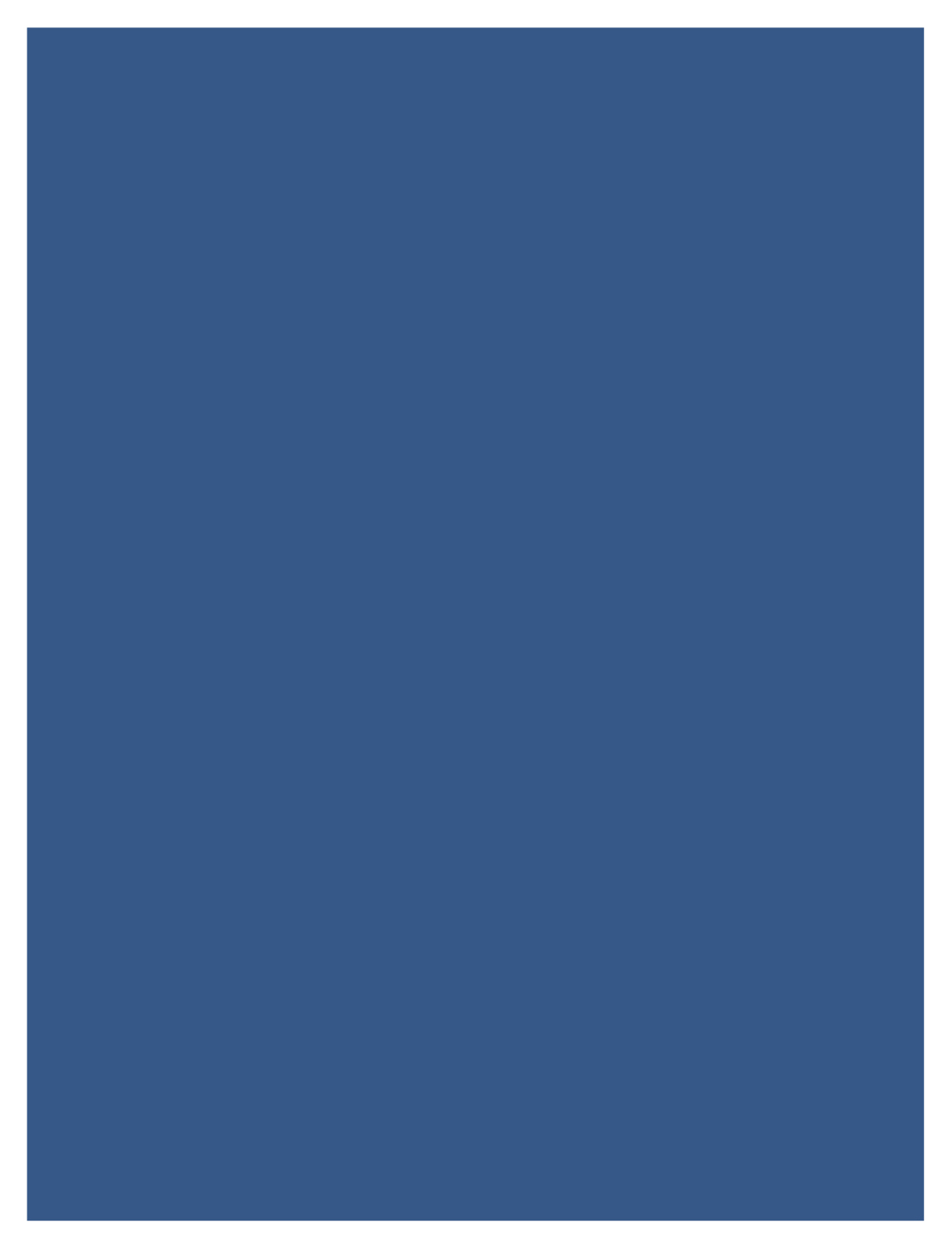 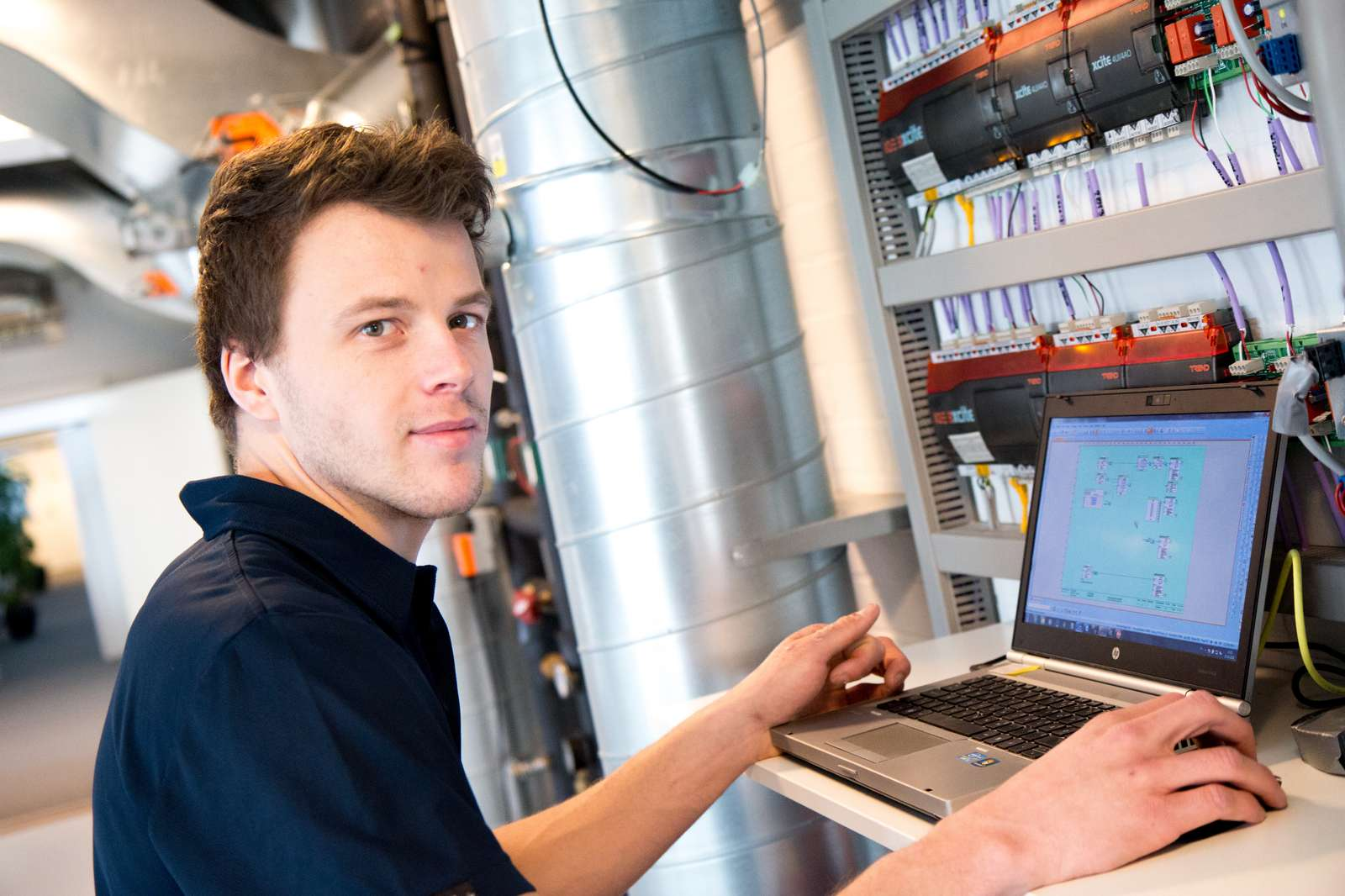 Klik på ikonet for at tilføje et billede
Lokalaftaler
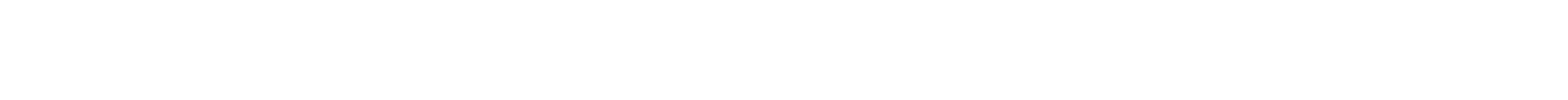 Generelt om lokalaftaler – hvornår og hvordan (1)
FORMÅL - ANVENDELSEN

Lokalaftaler skal udgangspunkt ikke anvendes, hvor ledelsesretten er tilstrækkelig.
Hvis lokalaftaler anvendes, hvor ledelsesretten er tilstrækkelig, så indskrænker man ledelsesretten unødigt. 
Undtagelsen er, at det forhandlingsmæssigt/ strategisk er nødvendigt eller fordelagtigt!
Anvendelsen og indgåelsen af lokalaftaler er ”Hjallerup Marked” – intet er gratis i denne verden, men de kan anvendes til at opnå en driftsform, der gavner begge de lokale parter.
Generelt om lokalaftaler – hvornår og hvordan (2)
Forhold, der eksempelvis ikke bør reguleres ved en lokalaftale:

Arbejdstidens placering
Hvordan melder man sig syg 
Anvendelse af firmabil og mobiltelefon
Indtagelse af alkohol og stoffer
Køb af materialer til eget brug
GPS-politik
Øvrige forhold, der bør reguleres i en personalehåndbog.
Generelt om lokalaftaler – hvornår og hvordan (3)
Hvordan indgås lokalaftaler?:
Med en tillidsrepræsentant eller
Med alle medarbejdere, der skal omfattes af lokalaftalen. Nyansatte skal i forbindelse med ansættelsen tillige tiltræde den pågældende lokalaftale eller
Med en fuldmægtig – konkret udpeget af medarbejderne til den pågældende forhandling.
Form:
Ét forhold – én lokalaftale.
Hvis lokalaftalen indeholder flere forhold, så skal det KLART fremgå, at hvert enkelt punkt kan opsiges særskilt. Ellers er resten af lokalaftalen taget som gidsel. 
”Gidseltagning” kan i den konkrete situation være strategisk fornuftig.
Lokalaftaler på enkelte overenskomster – (1)
1. ELEKTRIKEROVERENSKOMSTEN (EOK)

Overenskomstfravigende lokalaftaler SKAL indgås med en tillidsrepræsentant.
Disse er udtømmende opremset i EOK § 5, stk. 2: afsnittet om Samarbejde og Klubber og §§ 1,2,3,7, 7a, 7b, 7c og 13 – de fleste vedrører arbejdstidstilrettelæggelse.
Det vil sige, at hvis man ønsker at fravige disse bestemmelser i ”nedadgående retning”, så forudsætter det en tillidsrepræsentant. 
*
Hvis det ikke fremgår, at det forudsætter en tillidsrepræsentant (f.eks. ‘Efter lokal aftale’, jfr. § 7a eller § 14.3.), så kan lokalaftalen indgås med f.eks. alle medarbejdere eller en fuldmægtig, hvis der ikke er en tillidsrepræsentant – inden for rammerne af bestemmelsen.
Lokalaftaler på enkelte overenskomster – (1)
2. Industri- og VVS-overenskomsten

Lokalaftaler er reguleret i Industri- og VVS-overenskomstens § 8. 
Mulighed for at indgå overenskomstfravigende lokalaftaler for så vidt angår kapitlerne: A (tillidsrepræsentantbestemmelserne); C (arbejdstid og fridage); D (overarbejde); E (skiftehold); F (forskudt arbejdstid); G (udearbejde); H (rejsearbejde); M (lønudbetaling); §§ 44 og 45 (faglig videreuddannelse og AL-Kompetenceudviklingskonto) samt bilagene 4, 7, 10 og 20 (lønudbetaling ifm. Sommerferien, arbejdsfordeling, tillidsrepræsentanterne og det lokale samarbejde samt tele-/ distance- og hjemmearbejde).
Overenskomstfravigende lokalaftaler kan alene indgås med en tillidsrepræsentant.
Lokalaftaler på enkelte overenskomster – (1)
3. VVS-overenskomsten

Lokalaftaler er reguleret i VVS-overenskomstens Punkt 30 samt i præamblerne til de bestemmelser, hvor der kan indgås overenskomstfravigende lokalaftaler. 
Mulighed for at indgå overenskomstfravigende lokalaftaler for så vidt angår: Punkt 6 (arbejdstid); Punkt 7 (rådighedsvagt); Punkt 8 (overarbejde); Punkt 9 (forskudt arbejdstid); Punkt 23 (rejsearbejde uden overnatning – ”zonepenge”); Punkt 24 (udearbejde med overnatning) Punkterne 27 og 29 (tillidsrepræsentantbestemmelserne)
Overenskomstfravigende lokalaftaler kan alene indgås med en tillidsrepræsentant.
Overenskomstfravigende lokalaftaler
Rammevilkår for overenskomstfravigende lokalaftaler
Forbundenes interesser:
Fastholdelse af overenskomsternes minimumsrettigheder.
Sikring af de svageste. 
Tager ikke (nødvendigvis) hensyn til virksomhedernes konkurrencesituation.
Virksomhedernes interesser:
Sikre bedst mulig ydelse og service til kunden.
Skabe ensartede lokalaftaler og/eller aflønningssystemer, som
Er retfærdige
Virker motiverende
Er lette at administrere
Skabe bedst mulig indtjening/vækst
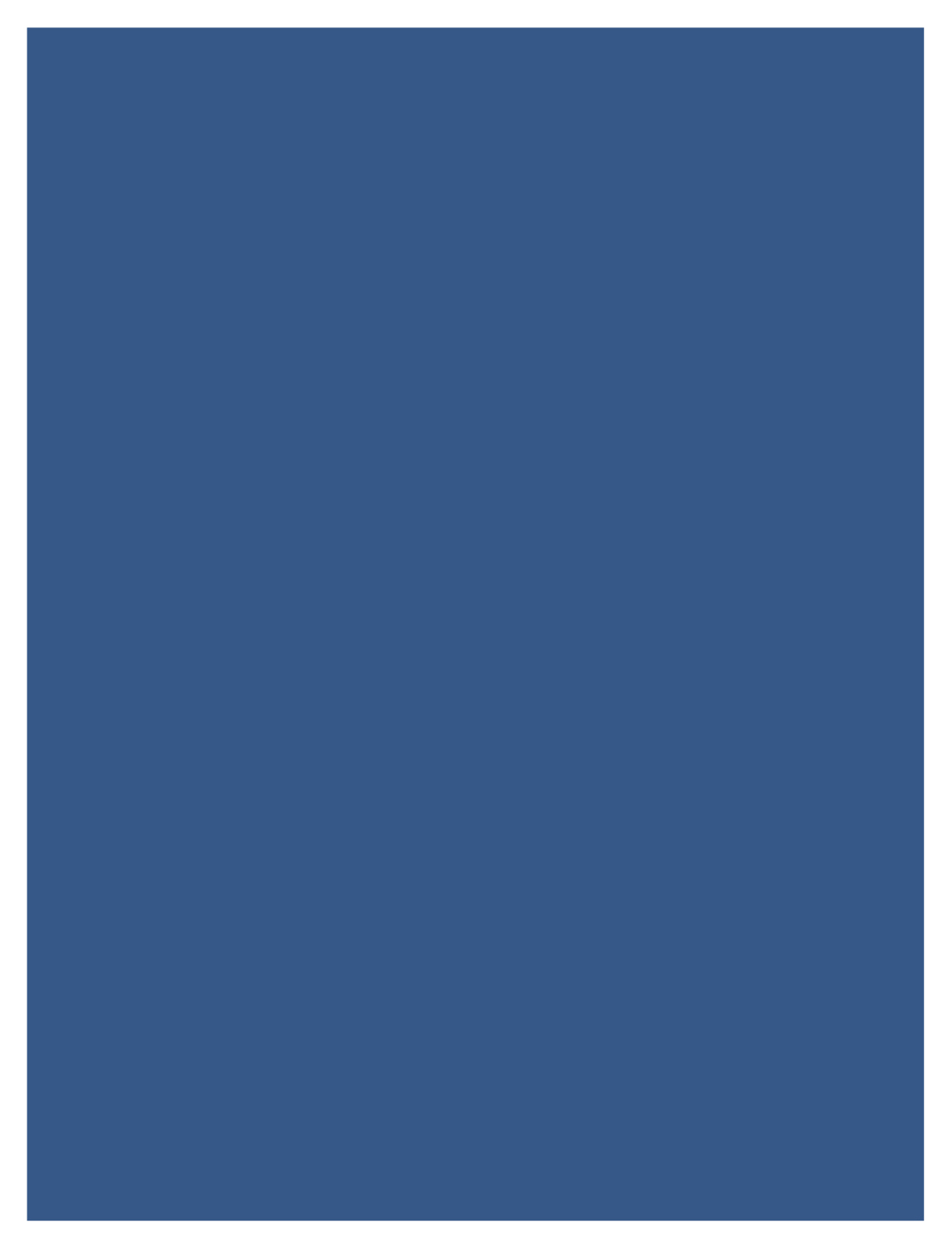 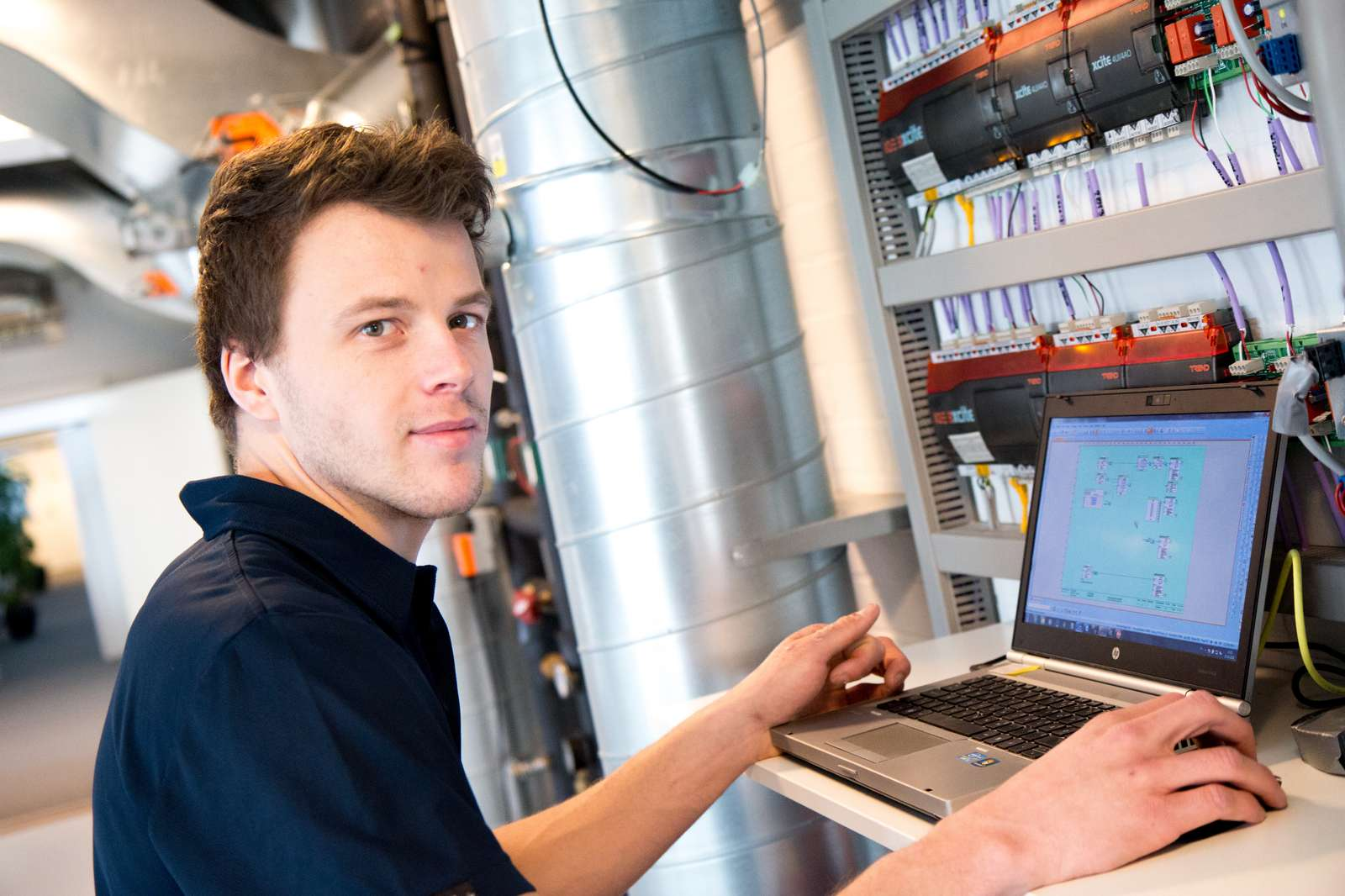 Klik på ikonet for at tilføje et billede
Fleksibel arbejdstid
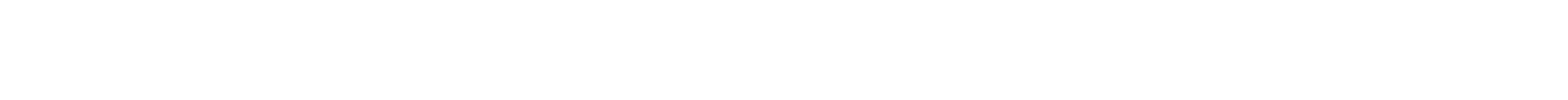 Placering og varsling af den daglige og ugentlige arbejdstid
1. EOK § 7

Mellem 6 og 18 mandag til fredag og lørdag fra 6 – 13. 
EOK indeholder intet varsel – kan teoretisk set ske fra dag til dag. 
Ændring af den daglige arbejdstid medfører IKKE overtidsbetaling – eksempelvis fra 7-14:30 til 8 – 15:30!
Den ugentlige arbejdstid er 37 effektive timer. 
Varierende ugentlig arbejdstid (VUA): ”såfremt arbejdsgiveren og elektrikere er enige om det” – altså intet krav om tillidsrepræsentant. 
Timerne skal lægges inden for 6-18 (man-fre) og lørdag 6-13 og må ikke overstige 46 timer pr. uge.  Skriftlig arbejdsplan for kalenderåret skal foreligge. 
Varierende Ugentlig Arbejdstid anvendes ved sæson-/ arbejdsudsving.
Placering og varsling af den daglige og ugentlige arbejdstid
2. Industri- og VVS-overenskomsten § 9

Den effektive arbejdstid er 37 timer.
Den normale daglige arbejdstid skal placeres mellem 06.00 og 18.00. 
Fastsættelse og varsling af arbejdstiden skal ske med 14 dage. 
Når den ugentlige arbejdstid er fordelt på 5 dage, kan ingen arbejdsdag være under 6 timer. 
Den ugentlige arbejdstid reduceres med 1/5, når en søgnehelligdag, feriedag eller overenskomstmæssig fridag falder på en af ugens fem første hverdage. 
Eks. Påsken: den ugentlige arbejdstidsnorm udgør således 3* 7,4 timer. Timer herudover skal honoreres med tillæg i henhold til § 17.
Placering og varsling af den daglige og ugentlige arbejdstid
1. VVS-overenskomsten Punkt 6

Den daglige arbejdstid placeres mandag til fredag mellem 6 og 18. Ingen arbejdsdag kan være under 7 timer, medmindre andet aftales 
OK indeholder intet varsel – kan teoretisk set ske fra dag til dag. I praksis gives et ”passende varsel”
Ændring af den daglige arbejdstid medfører IKKE overtidsbetaling – eksempelvis fra 7-14:30 til 8 – 15:30!
Den ugentlige arbejdstid er 37 effektive timer. 
I virksomheder med flere selvstændige afdelinger kan der med en tillidsrepræsentant aftales forskellige mødetider i de enkelte afdelinger. Alle i samme afdeling skal have samme mødetid.
Fleksibel arbejdstid (2)
EOK § 7a

”Efter lokal aftale” – altså intet krav om tillidsrepræsentant – med mindre man fraviger selve bestemmelsen i nedadgående retning. 
I modsætning til § 7.4. om varierende ugentlig arbejdstid kan fleksibel arbejdstid lægges inden for alle døgnets timer 7 dage om ugen (og dermed ikke begrænset til 6-18/ 6-13).
Anvendes som ved VUA i forbindelse med sæson- / arbejdsudsving.
Den fleksible arbejdstid skal lægges for en arbejdsperiode på min. 2 uger og maks. 52 uger, ekskl. ferie. 
Den gennemsnitlige arbejdstid er 37 timer pr. uge og maks. 46 timer pr. uge.
Daglig arbejdstid ikke under 6 timer og maks. 10 timer. 
Skal varsles med mindst 5 arbejdsdage.
Fleksibel arbejdstid/ varierende ugentlig arbejdstid (2)
2. Industri- og VVS-overenskomsten § 9, stk. 5

Varierende ugentlig arbejdstid (VUA) forudsætter en lokal aftale indgået med en tillidsrepræsentant. Såfremt en sådan ikke findes, kan lokalaftalen indgås med forbundets lokale afdeling/ kreds. 
Den gennemsnitlige ugentlige arbejdstid skal være 37 timer over en 12 måneders periode. 
Timer udover 37 timer pr. uge kan afvikles som hele fridage efter aftale med den enkelte medarbejder. 
Ved en periodes afslutning kan eventuelt over- eller underskud af timer aftales afviklet inden for maksimalt 6 måneder.
Fleksibel arbejdstid/ varierende ugentlig arbejdstid (2)
3. VVS-overenskomsten Punkt 6, stk. 3

Varierende ugentlig arbejdstid (VUA) kan aftales med samtlige medarbejdere eller grupper af medarbejdere. ”… under forudsætning af lokal enighed” – altså intet krav om tillidsrepræsentant. 
Den gennemsnitlige ugentlige arbejdstid skal være 37 timer over den aftalte periode, som max. kan være på 12 måneder. Det er en forudsætning for aftalen, at de varierende arbejdstider fastlægges for hele perioden.
Hvis en medarbejder afskediges i perioden, skal eventuelle timer over 37 timer i gennemsnit betales med overtidsbetaling
Timerne skal lægges inden for 6-18 (man-fre) og må ikke overstige 50 timer pr. uge, og den daglige arbejdstid kan godt være under 7 timer.  
VUA fastlægges skriftligt og mindst 2 uger forud. 
Varierende Ugentlig Arbejdstid anvendes ved sæson-/ arbejdsudsving.
Forskudt tid og 4 dages uger (1)
1. Elektrikeroverenskomstens § 7, stk. 6
1. Forskudt tid
Helt eller delvist uden for den elektrikers daglige arbejdstid.
Den forskudte arbejdstid betragtes som medarbejderens normale fastlagte arbejdstid. 
Husk: overarbejde i forbindelse med forskudt tid: forskudttidstillæg og sædvanligt overtidstillæg. 
Varsel: 3 * 24 timer ensidigt fra arbejdsgivers side.
Varighed: min. 1 uge.
Et godt alternativ til rådighedsvagt, hvis driftsmæssigt muligt.
*
2. Færre daglige timer eller dage pr. uger (eks. 4 dages uge): § 7, stk. 10.
Kræver enighed med elektrikerne på arbejdspladsen.
Forskudt tid (2)
2. Industri- og VVS-overenskomsten § 19
Arbejdstiden kan placeres i hele døgnet. 
Arbejdstiden er placeret helt eller delvist inden for tidsrummet kl. 18.00 til 06.00. 
Den normale arbejdstid er 37 timer om ugen. 
Forskudt tid kan etableres for hele virksomheden, enkelte afdelinger eller enkelte produktionsområder. 
Et hold kan bestå af en eller flere medarbejdere. 
Varsel: 5* 24 timer (alle kalenderdage indgår)
Ved manglende varsel: betaling med sædvanligt overarbejdstillæg indtil varslets udløb for den tid, der ligger uden for virksomhedens normale dagarbejdstid.
Forskudt tid (3)
2. Industri- og VVS-overenskomsten – fortsat

Ved overarbejde på de tidspunkter, hvor der ydes tillæg for forskudt tid, betales foruden overtidstillæg det til tidspunktet svarende tillæg for forskudt arbejdstid, såfremt overarbejdet kræves udført i tilslutning til den forskudte arbejdstid. 
En medarbejder har ret til at arbejde på forskudt tid i mindst en sammenhængende uge. Særlig betaling i § 19, stk. 7, hvis den forskudte tid afbrydes inden den sammenhængende uge er udløbet. 
Ændringer til anden forskud tid skal tillige varsles med 5* 24 timer. 
Overflytning til normal dagarbejdstid kan ske uden varsel.
Fleksibel arbejdstid/ varierende ugentlig arbejdstid (2)
Forskudt tid (1)
3. VVS-overenskomsten Punkt 9
Den normale arbejdstid på 37 timer om ugen kan placeres i hele døgnet. 
Der betales ingen tillæg, når arbejdstiden er placeret inden for tidsrummet kl. 18.00 til 06.00. 
Forskudt tid kan etableres for den enkelte medarbejder, grupper af medarbejdere eller hele virksomheden
Varsel: 3* 24 timer (alle kalenderdage indgår)
Ved manglende varsel betales sædvanligt overarbejdstillæg indtil varslets udløb for timerne uden for tidsrummet 6-18. På samme måde betales overtidsbetaling, hvis forskudt tid varer kortere tid end 1 uge. 
Ved overarbejde i forskudt tid betales overtid i henhold til Punkt 8, stk. 1 og 2
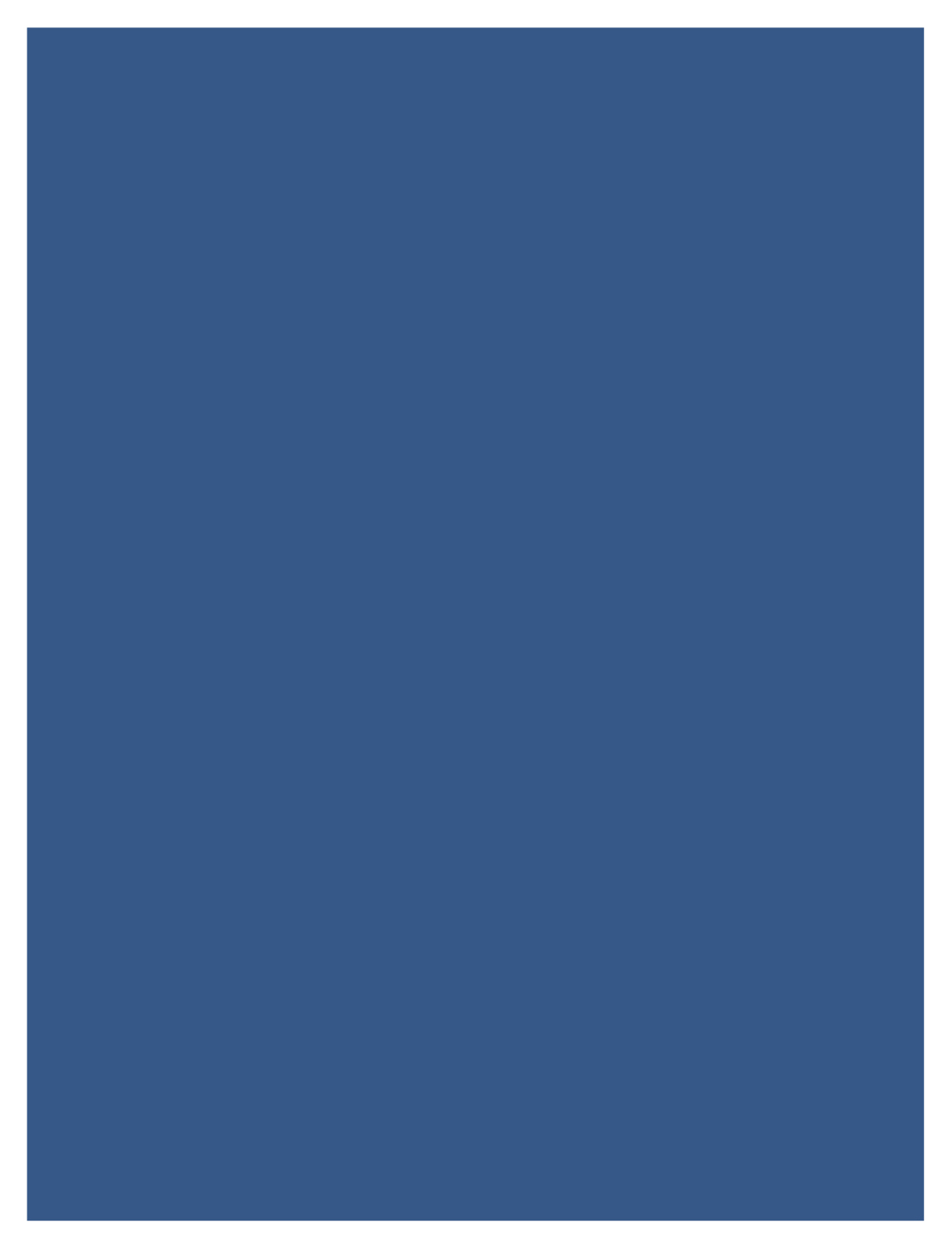 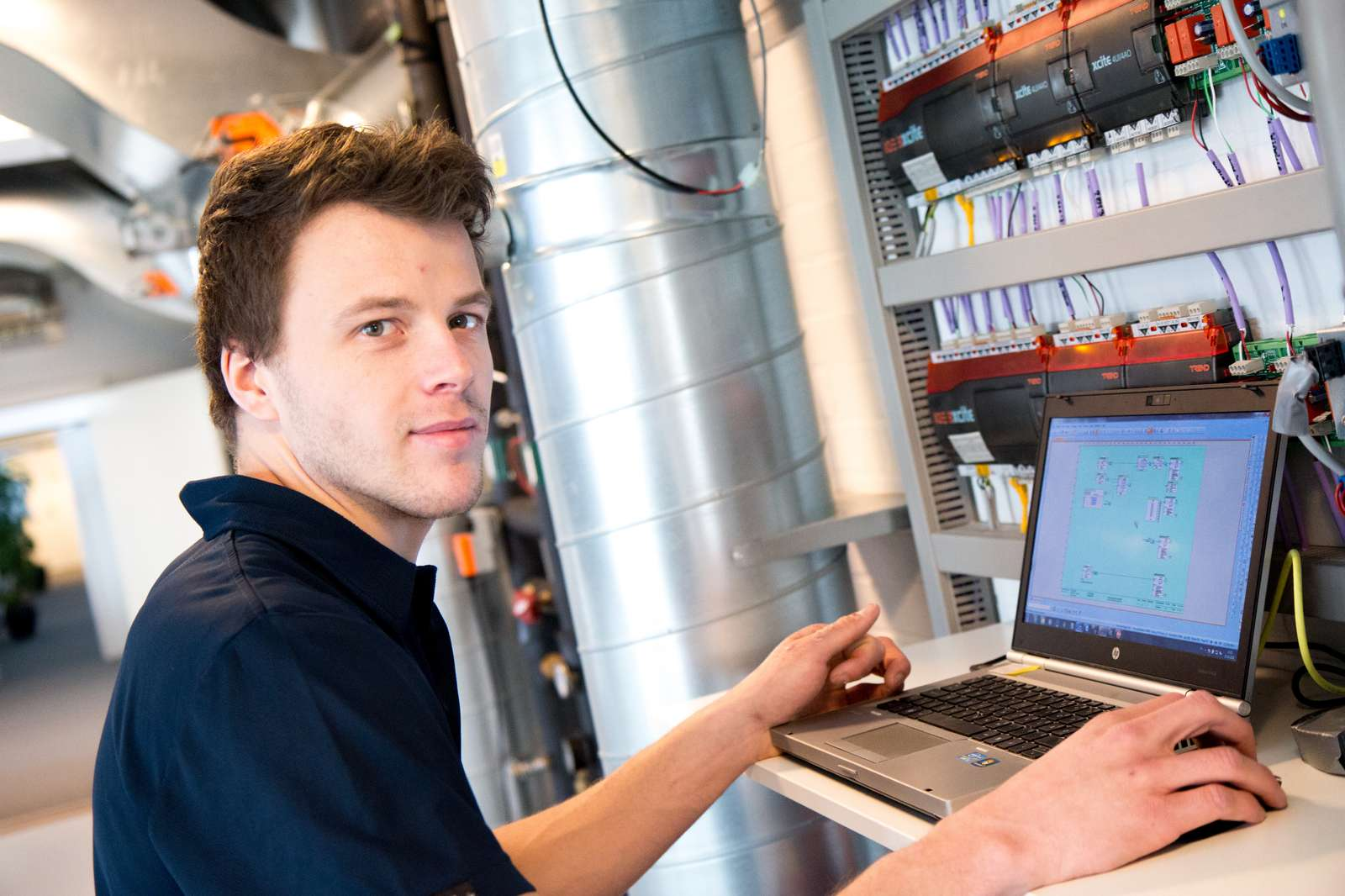 Klik på ikonet for at tilføje et billede
Rejse- og udearbejde
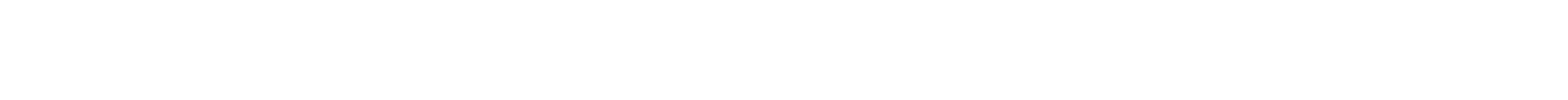 Rejse- og udearbejde (1)
Elektrikeroverenskomsten § 14

Arbejdsgiveren skal - hvor overnatning er nødvendig – sørge for kost og logi eller betale efter godkendt regning.
Rejsetid og befordringsudgifter betales efter lokalaftale (Dog ikke stk. 2).
Hvis en sådan lokalaftale ikke foreligger, betales rejsetid og transportudgifter i henhold til § 14, stk. 4 – 14.
Hvis elektrikeren skal møde direkte på arbejdspladsen til den af virksomhedens fastsatte arbejdstids begyndelse og forlade denne ved den fastsatte arbejdstids ophør (effektiv arbejdstid) betales følgende:
Ved afstand fra virksomhed til arbejdsplads < 14 km i luftlinje eller under 16 km af nærmest farbare vej ydes ingen betaling for rejsetid og transportudgifter
Ved afstand fra virksomhed til arbejdsplads > 14 km i luftlinje eller over 16 km af nærmest farbare vej betales for rejsetid og transportudgifter
Rejse- og udearbejde (2)
Elektrikeroverenskomsten § 14 – fortsat

Betaling for rejsetid:
Offentlig eller egen befordring eller som passager: 46,40 kr./t
Firmabil (Kun føreren): Timeløn og overtidstillæg
Afstand over 40 km fra virksomheden, mulighed for udstationering.
Ansættelse på arbejdspladsen.
Flytning af elektrikere.
Særlige bestemmelser for lærlinge.
Mulige forslag til en lokal aftale: 1) fast beløb, 2) alene mértransporttid i forhold til afstand fra bopæl til virksomhedens hjemsted, 3) den første halve time hver vej er selvbetalt – der er mange muligheder afhængig af den konkrete situation.
Rejse- og udearbejde (1)
2. Industri- og VVS-overenskomstens §§ 22-26
Kapitel G – Udearbejde og vejpenge
§ 21 (betaling for udearbejde):
Hvis ikke andet aftales, så betales udearbejde med medarbejderens gennemsnitsfortjeneste ved akkord- og timelønsarbejde tilsammen på værkstedet i det foregående kvartal. 
Udearbejdstillæg pr. præsteret arbejdstime, hvis velfærdsforanstaltninger ikke er stillet til rådighed. 
§ 22 (betaling af vejpenge):
Hvis ikke andet er aftalt, så betales der alene for mérbefordingstiden. 
Betaling for føreren er normal timeløn, øvrige passagerer betales med normal timeløn fratrukket 25%
Mulighed for at aftale ved ansættelsen, at udearbejds-og vejpenge ikke skal oppebæres (indeholdt i lønnen) § 23, stk. 5.
Rejse- og udearbejde (2)
2. Industri- og VVS-overenskomsten – fortsat
§§ 24 - 26– Rejsearbejde

Arbejde på fremmed sted, hvor overnatning er nødvendig. 
Arbejde i udlandet, herunder Grønland og Færøerne, forudsætter forud for rejsen særlige aftaler om arbejdstid, løn- og ansættelsesvilkår, befordring, kost og logi. 
Betaling af rejsearbejde: medarbejderens gennemsnitsfortjeneste ved akkord- og timelønsarbejde tilsammen på værkstedet i det foregående kvartal – med mindre andet er betalt. 
Betaling for rejsetid: Fastsættes lokalt. Hvis intet andet er aftalt, så betales normal betaling som ved timelønsarbejde inden for normal arbejdstid.  Uden for normal arbejdstid: mindstebetalingen fratrukket 25%.
Rejse og udearbejde uden overnatning
Pkt. 23: Rejse og udearbejde uden overnatning (kan fraviges ved overenskomstfravigende lokalaftale)
Pkt. 23 opdelt i 4 grupper:
Afregning fra virksomhedens adresse
Afregning fra medarbejderens adresse
Generelle bestemmelser for A og B
Befordringsgodtgørelse
Ad. A: Virksomhedens adresse er enten hovedadressen eller en filial af permanent karakter og med mindst 1 ledende medarbejder, P-nummer registrering og registrering i TEKNIQ Arbejdsgiverne
Overflytning kan ske med medarbejderens opsigelsesvarsel (særlige regler for akkordholdere) – orientering af TR jfr. Punkt 27, stk. 3
Rejse og udearbejde uden overnatning
Ad. B: kun ved ansættelse til et bestemt arbejdssted (mere end 7 km fra virks.adr.), kan det skriftligt aftales i ansættelseskontrakten, at zonepenge regnes fra hjemadressen. 
Ved flytning til ny plads skal der laves ny kontrakt, ellers anses medarbejderen for ansat på virksomhedens adresse (gælder under alle omstændigheder, hvis mindre end 7km væk).
Ad. C.: kun arbejde som ligger uden for 7 km i luftlinje fra virksomhedens/medarbejderens adresse udløser betaling for rejsearbejde
Ved arbejde af max. 1 dags varighed betales løn + overtid for kørsel uden for normal arbejdstid
Ved arbejde af mere end 1 dagsvarighed betales zonepenge – et tillæg pr. arbejdstime, som dækker transporttiden til og fra arbejde samt betaling for transport (medmindre der køres i arbejdstiden)
Særligt måleprogram til beregning
Hvis virksomheden stiller køretøj til rådighed betales kun ½ zonepenge
Ad. D.: Hvis medarbejderen benytter eget køretøj som servicebil, betales kørselsgodtgørelse efter statens takst
Rejse og udearbejde med overnatning
Punkt 24 kan fraviges ved overenskomstfravigende lokalaftale. 
Der kan dog indgås individuelle aftaler om betale rejse- og udearbejde med overnatning efter SKAT’s regler
Medmindre andet er aftalt, skal arbejdsgiveren sørge for
Logi på anerkendt hotel, pensionat eller lign. eller betale efter godkendt regning
Betale fortæring efter godkendt regning
Ud- og hjemrejse i forbindelse med overnatning – betales første udrejse til og hjemrejse fra arbejdsstedet med billet til offentlig befordring og personlig timeløn for den medgåede rejsetid
Ved arbejde af mere end 1 måneds varighed, betales befordringen frem og tilbage 1 gang hver måned men ingen godtgørelse for rejsetiden.